Новые организационные технологии управления центром на основе оценки потребности населения региона в диагностической помощи
Вахлова Жанна Игоревна
Главный врач КГБУЗ «Консультативно- диагностический центр Алтайского края»
2022
Нормативное регулирование вопросов доступности медицинской помощи
1
Постановление Правительства РФ от 28 декабря 2021 г. N 2505О Программе государственных гарантий бесплатного оказания гражданам медицинской помощи на 2022 год и на плановый период 2023 и 2024:
Сроки ожидания:
Сроки проведения консультаций врачей-специалистов  - 14 рабочих дней со дня обращения пациента в медицинскую организацию;
Сроки проведения консультаций врачей-специалистов в случае подозрения на онкологическое заболевание   - 3 рабочих дня;
Сроки проведения диагностических инструментальных и лабораторных исследований при оказании первичной медико-санитарной помощи - 14 рабочих дней со дня назначения исследований;
Сроки проведения компьютерной томографии, магнитно-резонансной томографии и ангиографии - 14 рабочих дней со дня назначения;
Сроки проведения диагностических инструментальных и лабораторных исследований в случае подозрения на онкологические заболевания - 7 рабочих дней со дня назначения исследований.
Нормативное регулирование вопросов доступности медицинской помощи
2
Постановление Правительства РФ от 28 декабря 2021 г. N 2505О Программе государственных гарантий бесплатного оказания гражданам медицинской помощи на 2022 год и на плановый период 2023 и 2024:
Нормативное регулирование вопросов доступности медицинской помощи
3
Запись пациентов в ДЦАК осуществляется в региональной медицинской информационной системе "МИС 22" или через удаленную регистратуру ДЦАК.
Запись пациентов в ДЦАК осуществляется при наличии направления (форма N 057/у-04) и выписки (форма N 027/у), 
При оформлении направления указывается требуемая методика на основе федеральной номенклатуры медицинских услуг в соответствии со справочником медицинских услуг в Тарифном соглашении Алтайского края.
6. Выписка должна содержать минимальный объем предварительных лабораторных и инструментальных методов исследования при направлении пациента на консультативные и отдельные диагностические услуги.
ДЦАК предварительно проводит в МИСС 22 проверку электронных направлений на предмет наличия минимального объема предварительных лабораторных и инструментальных методов исследования
При неисполнении рекомендаций о корректировке объема исследований и/или отсутствии в выписке пациента минимального объема предварительных лабораторных и инструментальных методов исследования, ДЦАК проводит их самостоятельно без направления МО.
Оплата консультативного приёма и предоставленных медицинских услуг осуществляется между ДЦАК и МО в соответствии с Тарифным соглашением в системе обязательного медицинского страхования Алтайского края.
При отсутствии в расписании ДЦАК свободных талонов направление пациента добавляется ДЦАК в "Лист ожидания", 
При наличии направления в "Листе ожидания" ДЦАК обеспечивает запись пациентов в сроки, не превышающие сроки ожидания медицинской помощи, установленные Территориальной программой государственных гарантий бесплатного оказания медицинской помощи.
Приказ Министерства здравоохранения Алтайского края от 22.8.2022 № 448
«Об утверждении Порядка направления пациентов медицинскими организациями в КГБУЗ "Диагностический центр Алтайского края»
Порядок направления
Минимально достаточный объем исследований при направлении в ДЦАК
Изменение организационной структуры записи в  
КГБУЗ «Диагностический центр Алтайского края»
4
Новая система
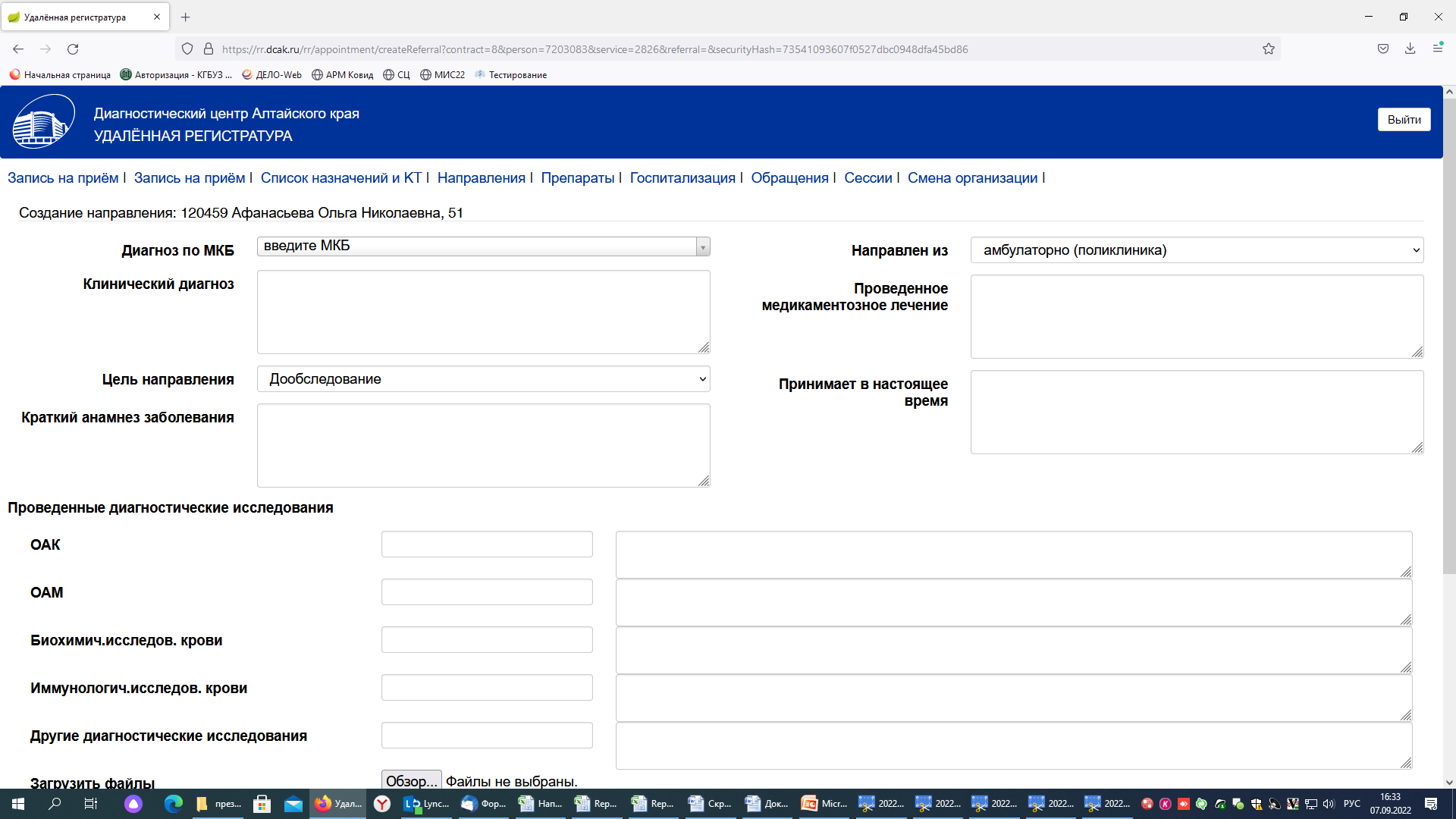 Зайти в удаленную регистратуру
Провести мониторинг свободных слотов на услугу
Записать пациента при наличии свободного слота
При отсутствии талона сформировать электронное направление
Пациент автоматически становится в лист ожидания
Талоны распределяются ежедневно в соответствии с датой постановки
При назначении талона пациенту звонит робот и уведомляет о дате и времени приема
Голосовой робот ДЦАК
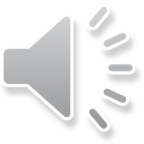 Изменение организационной структуры записив  КГБУЗ «Диагностический центр Алтайского края»
5
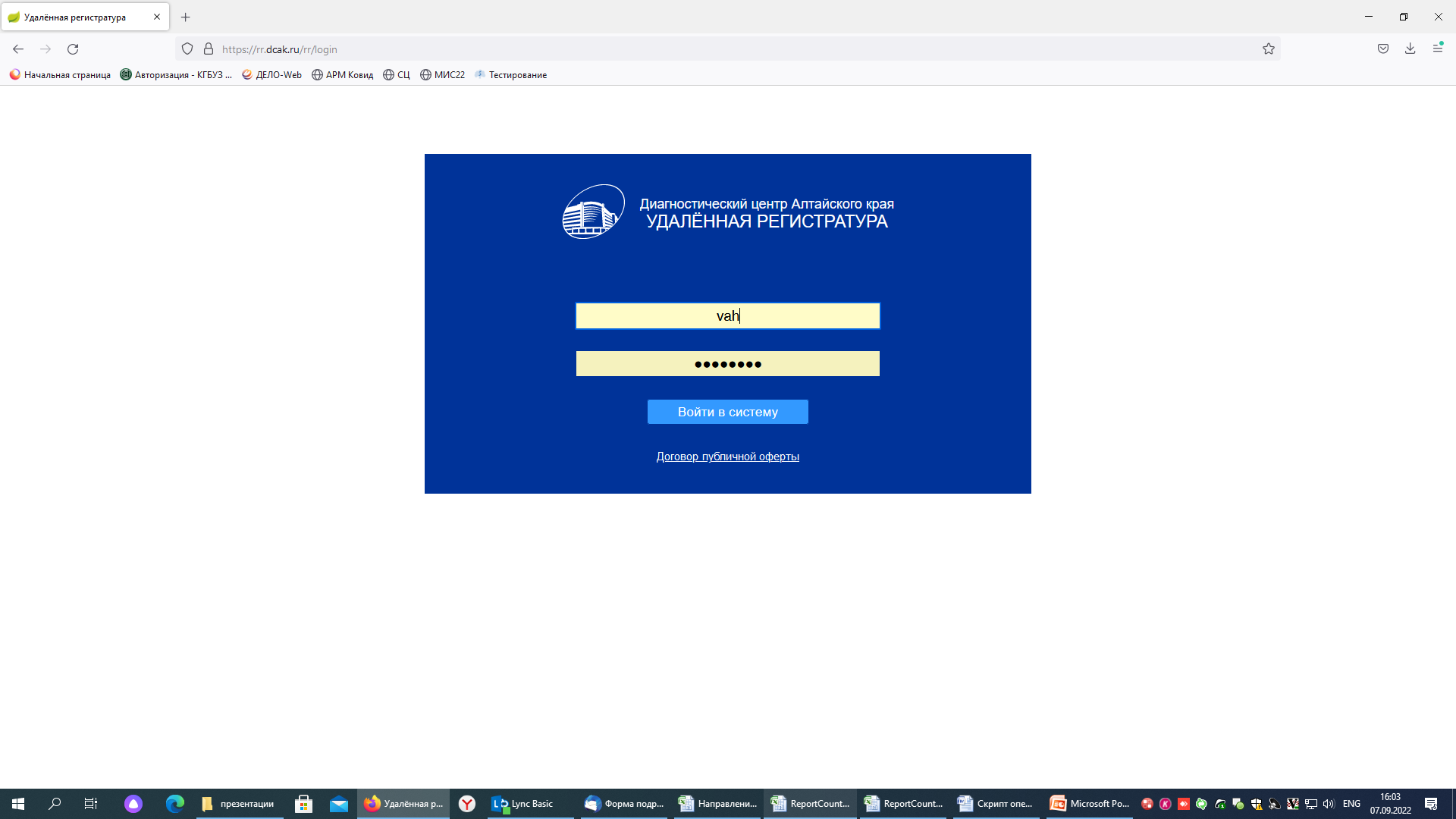 Старая система
Зайти в удаленную регистратуру
Провести мониторинг свободных слотов на услугу
Записать пациента при наличии свободного слота
При отсутствии талона продолжить мониторинг на следующий день
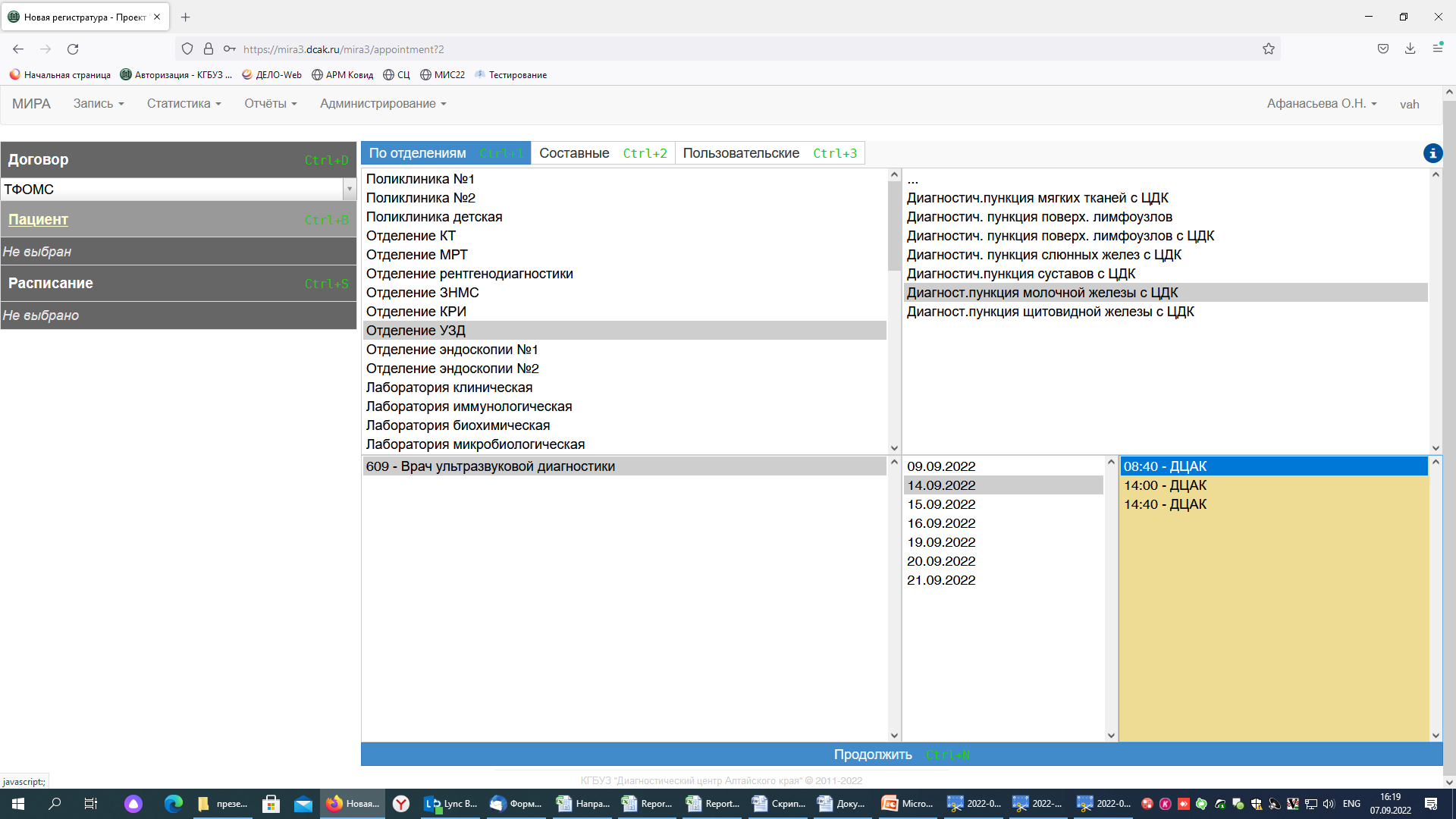 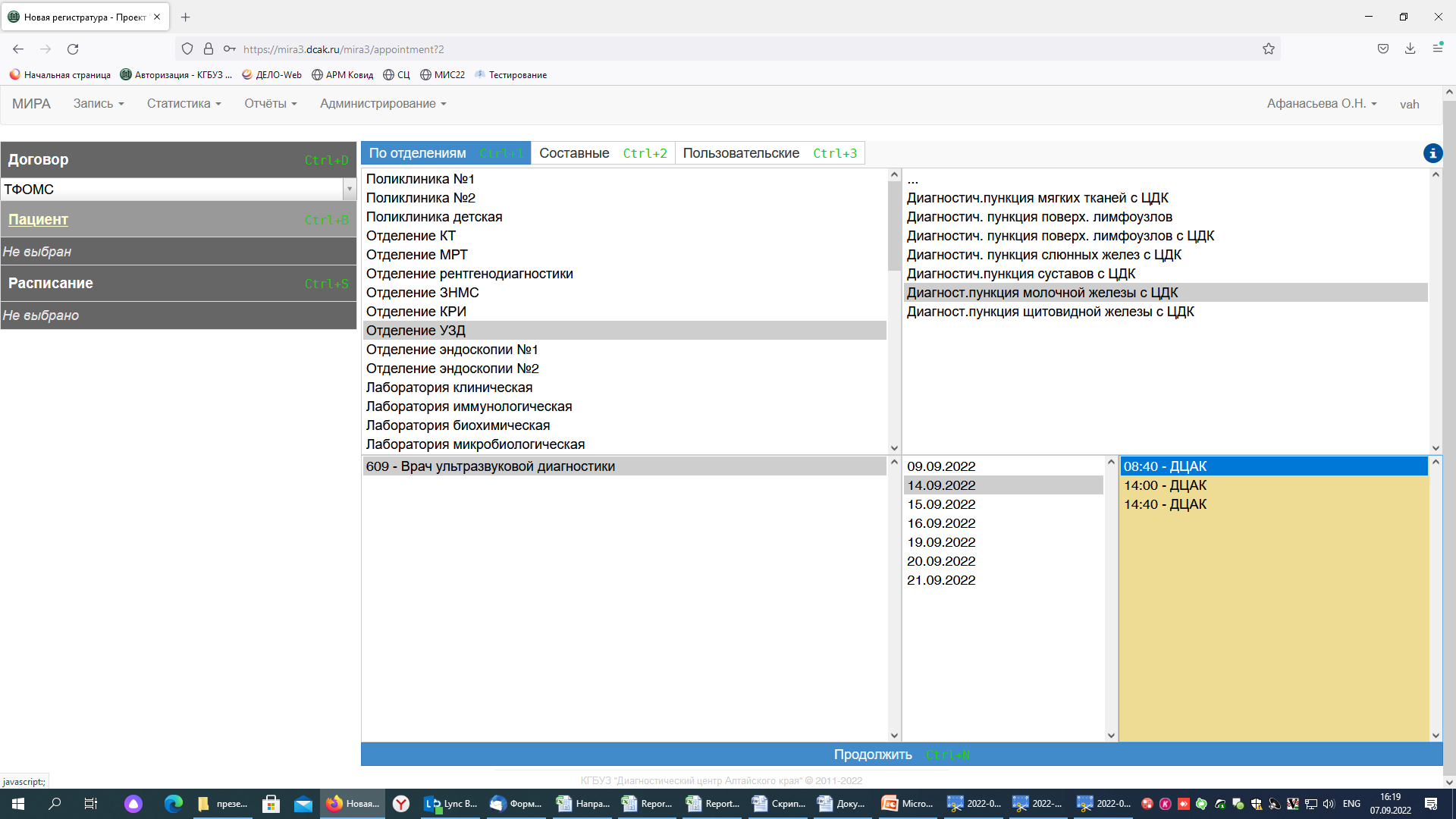 Статус пациента в листе ожидания
6
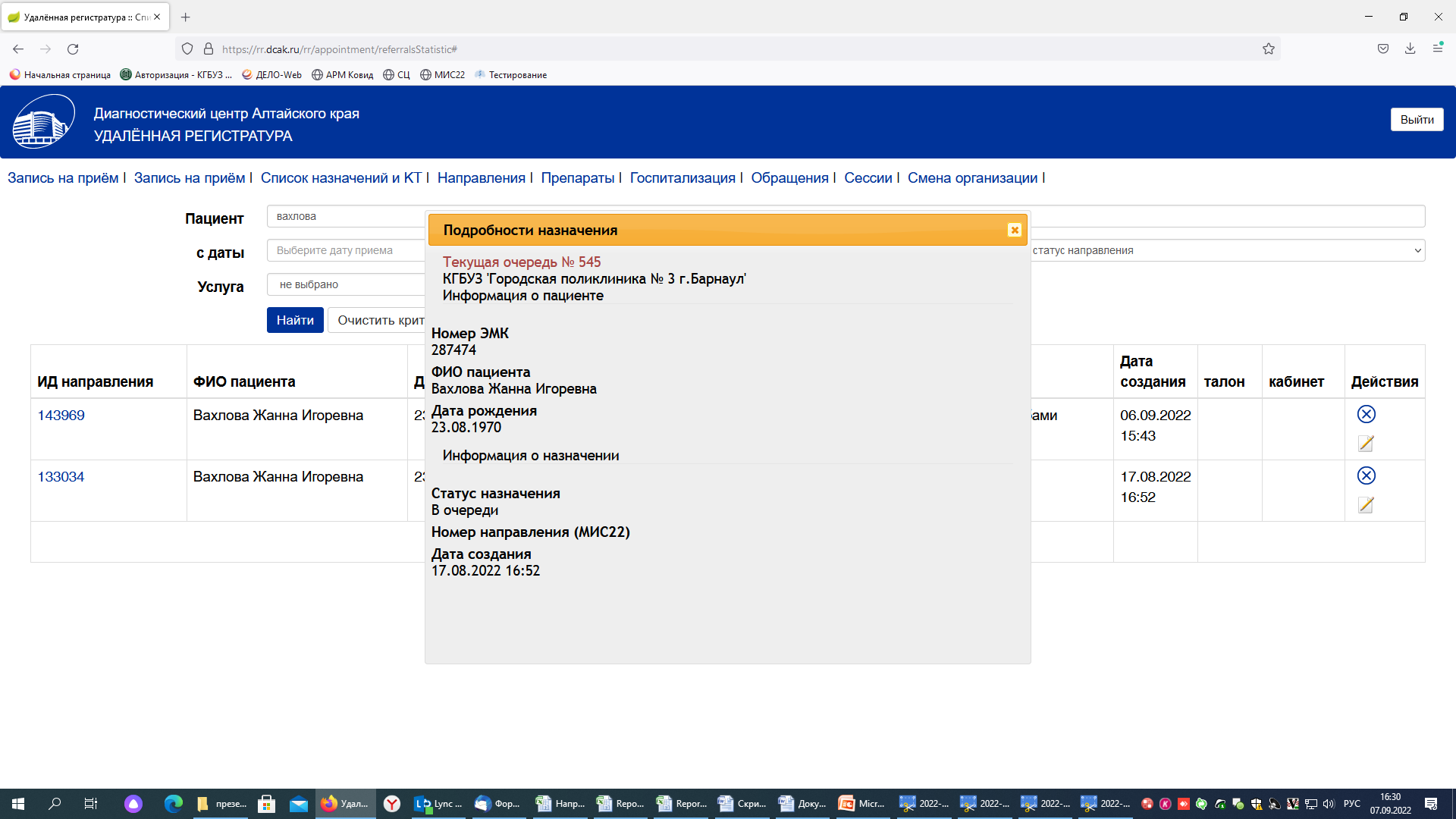 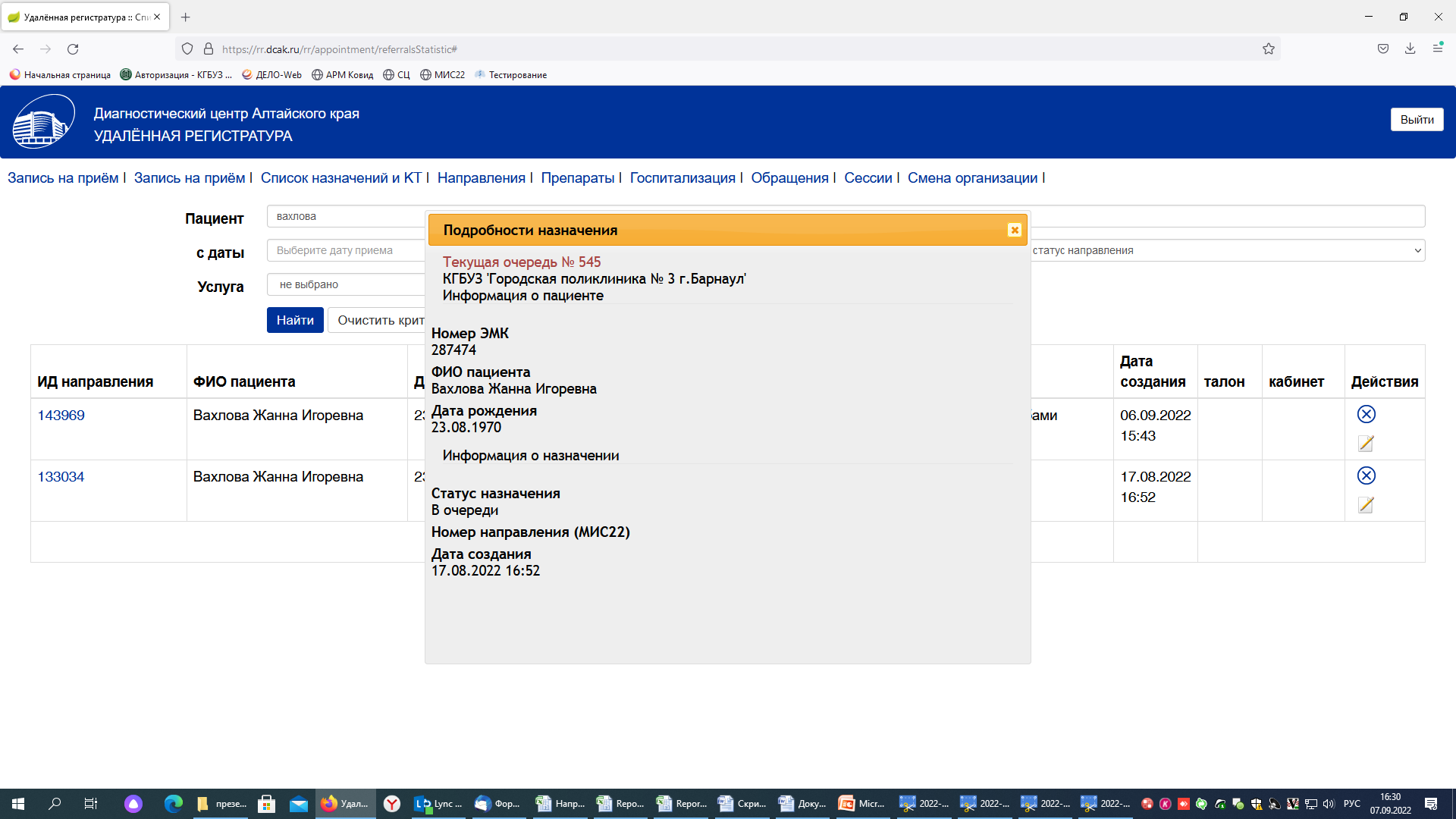 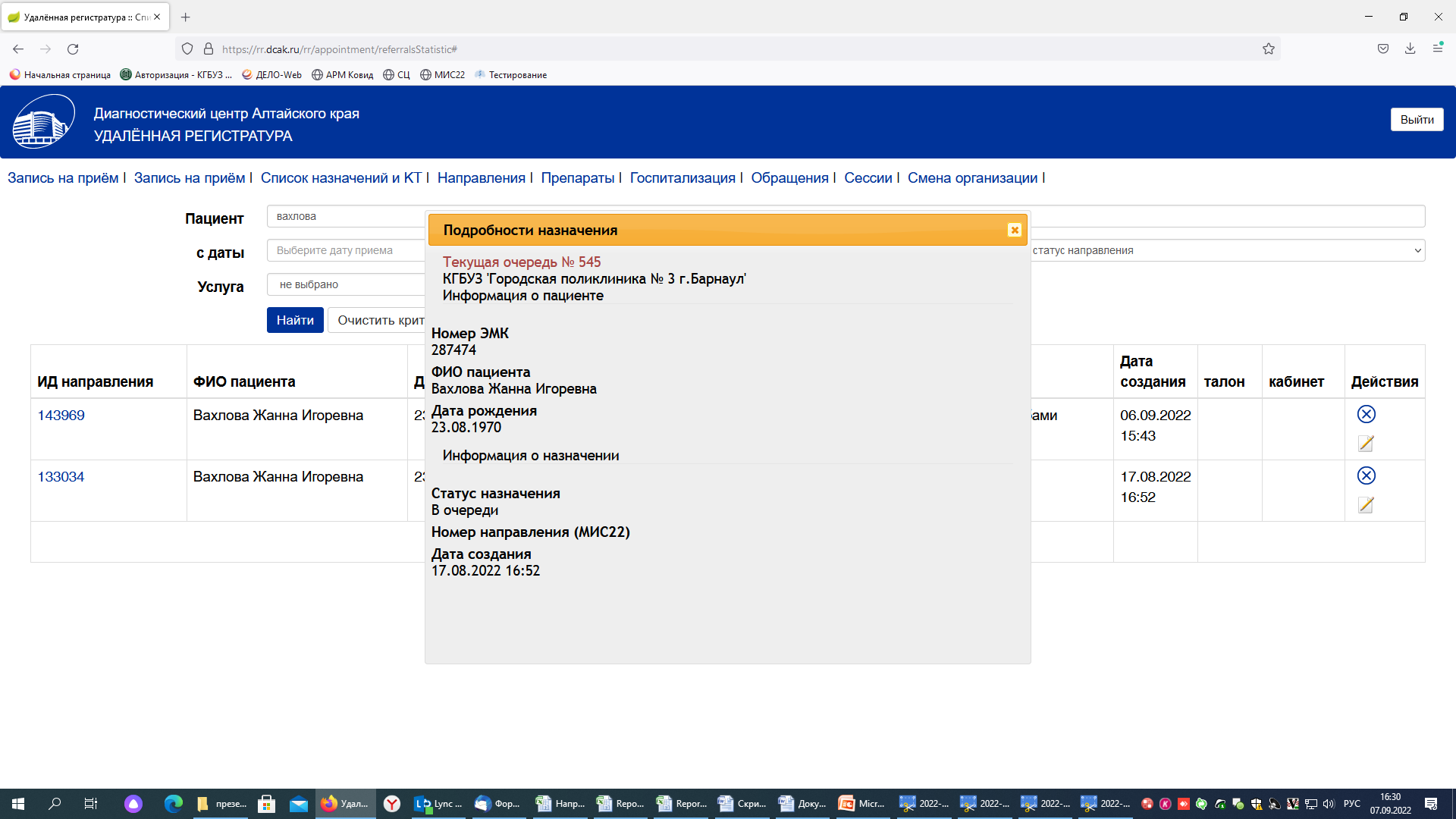 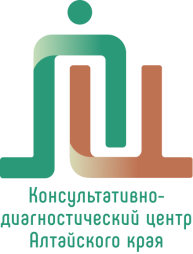 7
Лист ожидания на услуги
8
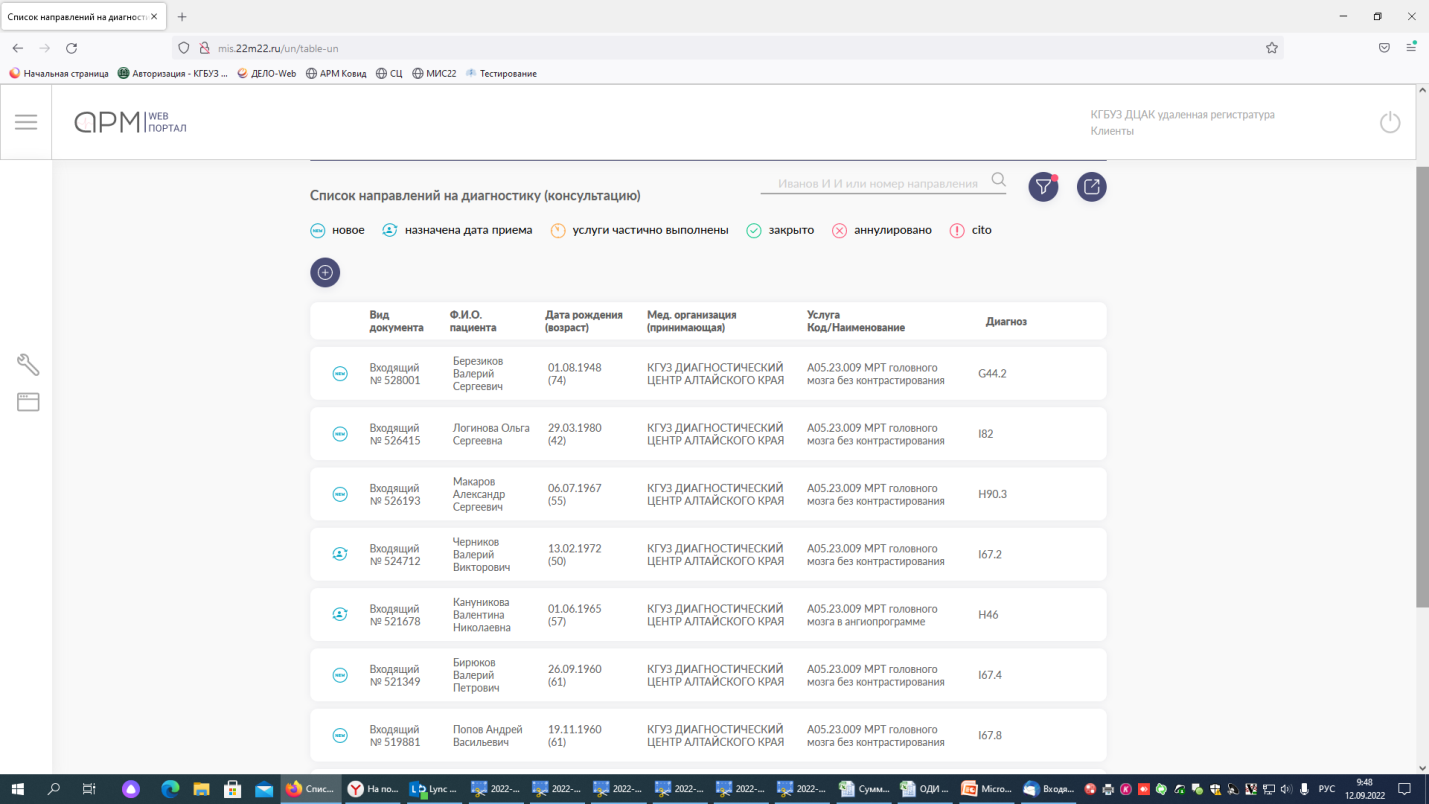 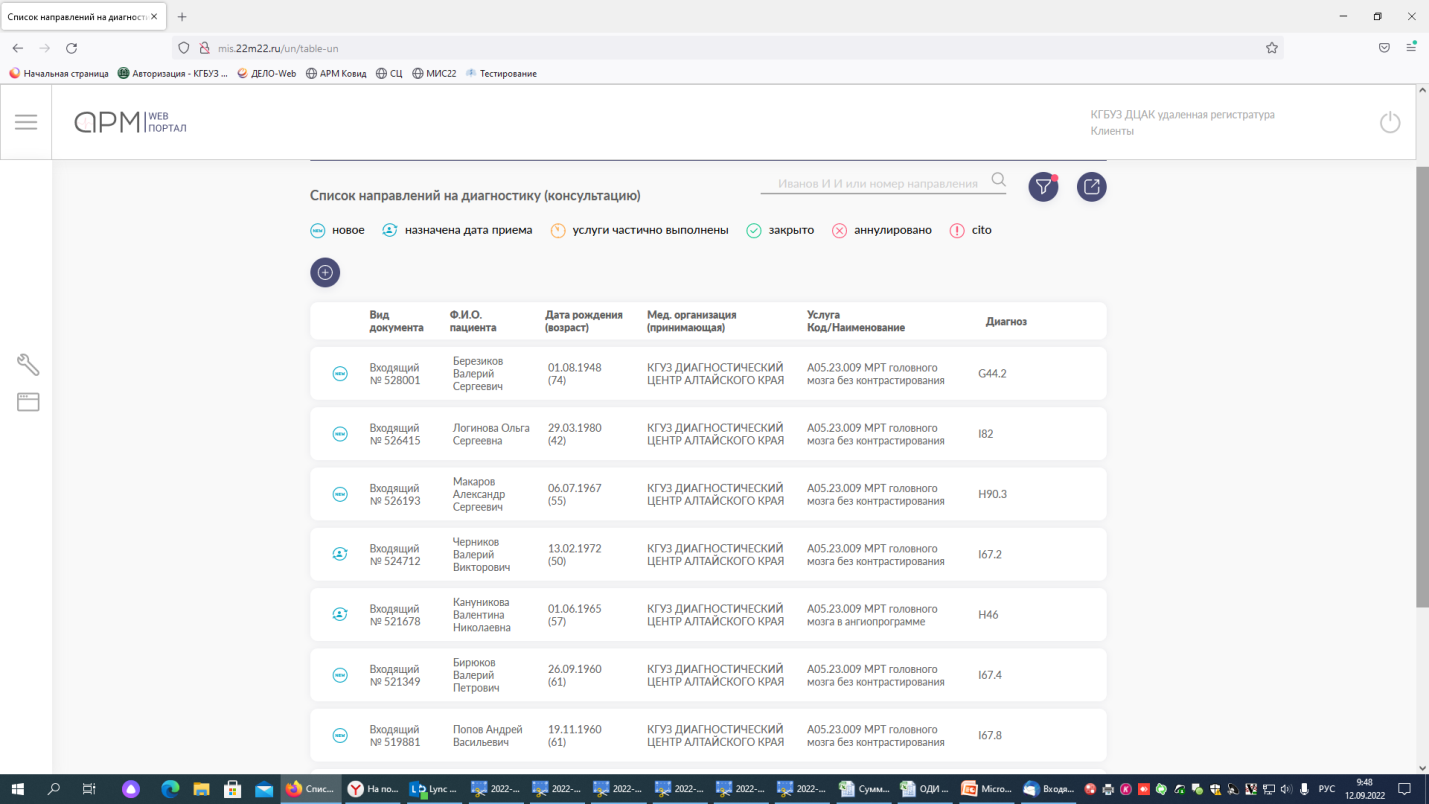 Вынести фильтры
Формирование листа ожидания и технология управления доступностью по ОДИ
9
УЗИ сердечно сосудистой системы
Функциональные исследования
Lorem ipsum
Lorem ipsum
Lorem ipsum
Lorem ipsum
Lorem ipsum
Увеличение продолжительности работы отделения
Ежемесячный пересмотр объема планового задания в рамках территориальной программы
Трудоустройство молодых специалистов
Lorem ipsum
Lorem ipsum
Формирование листа ожидания и технология управления доступностью по ОДИ
10
Lorem ipsum
Lorem ipsum
Lorem ipsum
Lorem ipsum
Lorem ipsum
Пересмотр расписания работы с увеличением продолжительности смены
Работа с обоснованностью направления на МРТ, МСКТ
Исключение маршрутизации на МРТ детского населения
Обучение методики сканирования рентгенлаборантов
Дополнительное трудоустройство врачей МРТ
Формирование листа ожидания и технология управления доступностью по ОДИ
11
Lorem ipsum
Lorem ipsum
Lorem ipsum
Lorem ipsum
Lorem ipsum
месяц
Преимущества новой технологии записи в КГБУЗ «Диагностический центр Алтайского края»
12
Автоматизация процесса записи в Центр
Сокращение горизонта расписания до 1 недели, гибкое управление расписанием
Изменение структуры записи под фактические потребности населения
Достоверная оценка ресурсных возможностей КГБУЗ «Диагностический центр Алтайского края», гибкое изменение структуры Центра
Прогноз выполнения или не выполнения объемов планового задания в рамках территориальной программы государственных гарантий
Оцифрованная защита требуемых объемов медицинской помощи по ОДИ в рамках территориальной программы государственных гарантий
Достойно аргументированная защита финансовых заявок на развитие материально технической базы  перед органами исполнительной власти в сфере здравоохранения и ТФОМС  
Экспертная оценка направлений на консультативные и инструментальные с точки зрения обоснованности 
Гибкое изменение структуры Центра под потребности
Риски для Центра при изменении технологии записи
13
Смещение ответственности за сроки ожидания с медицинских организаций первичного  звена 
на КГБУЗ «Диагностический центр Алтайского края»;

Отсутствие контроля со стороны медицинских организаций прикрепления за выдачей талонов;

Финансовые потери Центра из-за роста не доходов на этапе формирования оптимального 
алгоритма работы роботизированной системы;

Настороженное отношение пациентов к общению с роботом;

Отсутствие актуальной базы контактных телефонов; 

Отсутствие качественной подготовки для проведения инвазивных исследований;

Ограниченная ресурсная база;

Потребность в создании единого регионального листа ожидания
-